CS 161 Section 5
CA: [name of CA]
Today’s Agenda
Recap
Hashing
Graph
DFS
BFS
Handout
Hashing
This is a hash table (with chaining)
For demonstration purposes only!
This is a terrible hash function!  Don’t use this!
Array of n buckets.
Each bucket stores a linked list.
We can insert into a linked list in time O(1) 
To find something in the linked list takes time O(length(list)).
h:U → {1,…,n} can be any function: 
but in this example for concreteness we let h(x) = least significant digit of x.
1
INSERT:
22
2
13
22
9
43
13
43
3
SEARCH 43:
…
9
9
Scan through all the elements in bucket h(43) = 3.
n buckets (say n=9)
The game
What does random mean here?  Uniformly random?
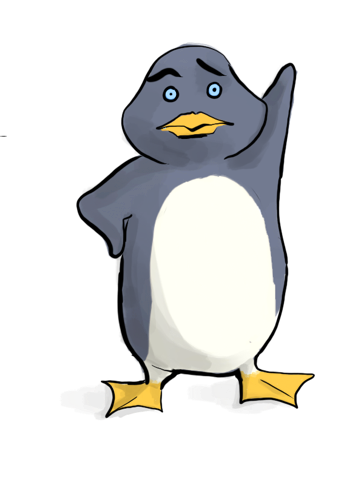 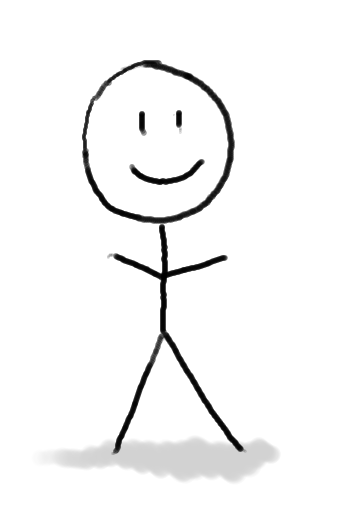 Plucky the pedantic penguin
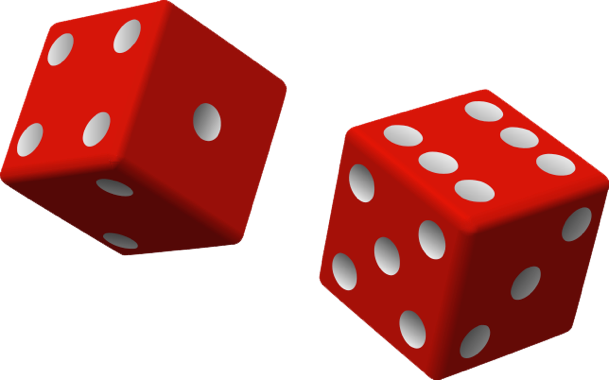 HASH IT OUT
#hashpuns
43
92
7
13
22
43
1
INSERT 13, INSERT 22, INSERT 43, INSERT 92, INSERT 7, SEARCH 43, DELETE 92, SEARCH 7, INSERT 92
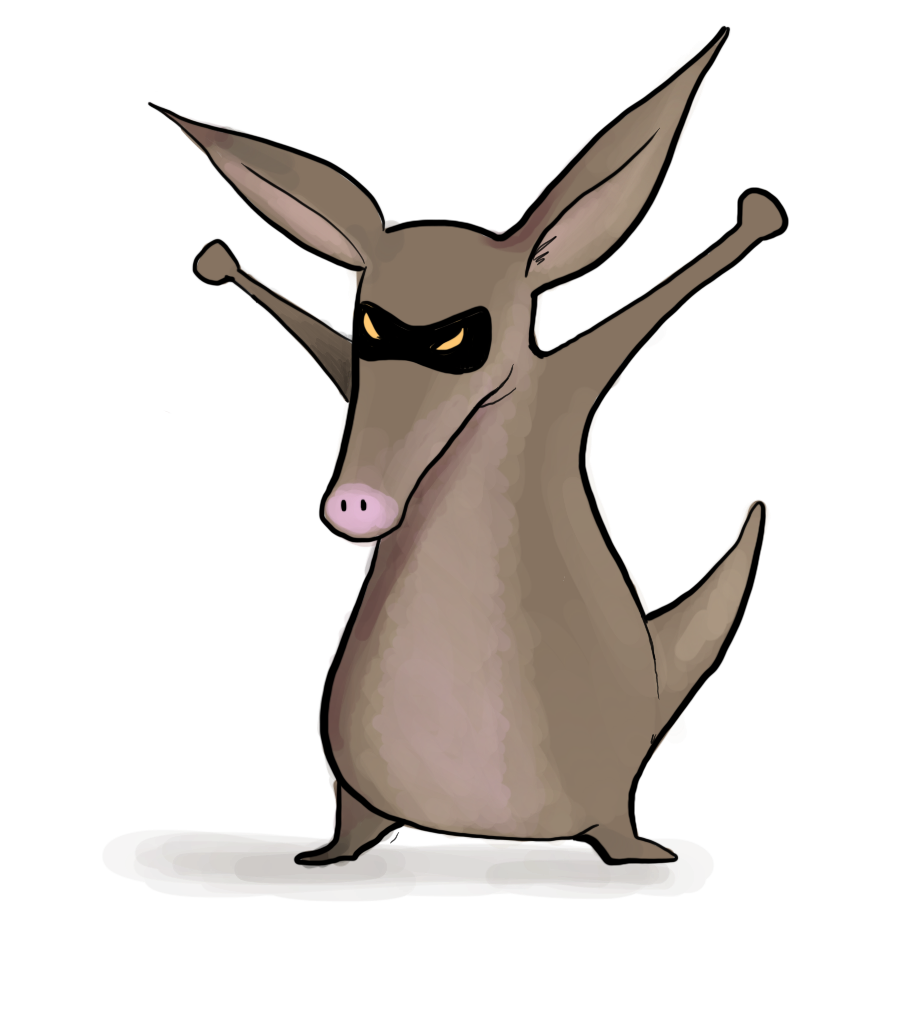 22
2
13
3
uj
…
uk
7
92
n
ui
What if we have lots of collisions?
Solution: Randomness
Example
Universe U
h
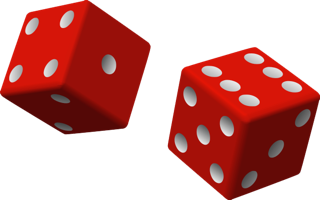 Say that h is uniformly random.
That means that h(1) is a uniformly random number between 1 and n.
h(2) is also a uniformly random number between 1 and n, independent of h(1).
h(3) is also a uniformly random number between 1 and n, independent of h(1), h(2).

…

h(n) is also a uniformly random number between 1 and n, independent of h(1), h(2), …, h(n-1).
n buckets
h is uniformly random
Expected number of items in ui’s bucket?
That’s what we wanted.
h
Universe U
uk
ui
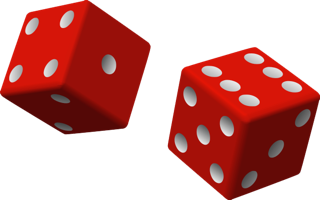 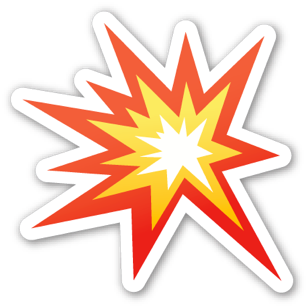 ui
uj
uj
COLLISION!
n buckets
Expected number of items in ui’s bucket?
All that we needed was that this is 1/n
h
Universe U
uk
ui
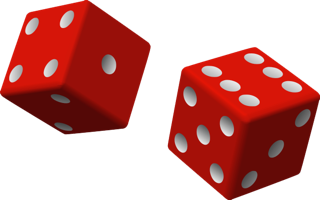 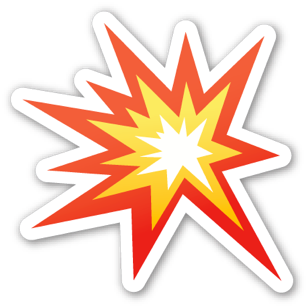 ui
uj
uj
COLLISION!
n buckets
From the previous slide:How to pick Hash function with low collision?
Solution: Universal Hash Family
Universal hash familyLet’s compare this definition with "All that we needed"
E.g. The family of all hash functions h:U->[n] is a universal hash family as we showed earlier
But We Also Need a Small Hash Family!
Remember that after we select the hash function, we need to store the hash function for search/delete.
What will happen if we did not remember the hash function?

With a smaller hash family it’s easier to remember which function from the family we’re using.

The set of all hash functions contains nU functions. So to store the index of a function, we need log(nU)=Ulog(n) bits ☹.
We need Ulog(n) bits to store an arbitrary hash function h:U -> {1,…,n}
Say that this elephant-shaped blob represents the set of all hash functions.
It has size nU. (Really big!)
To remember an arbitrary function from this set, we need log(nU) = Ulog(n) bits.
All of the hash functions
 h:U →{1,…,n}
An example of small universal hash family
??
So the whole scheme will be
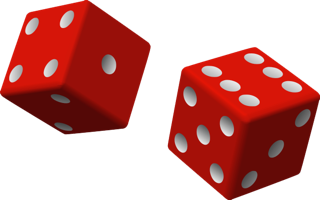 Choose a and b at random and form the function ha,b
We can store h in space O(log(U)) since we just need to store a and b.
u1
uk
Probably these buckets will be pretty balanced.
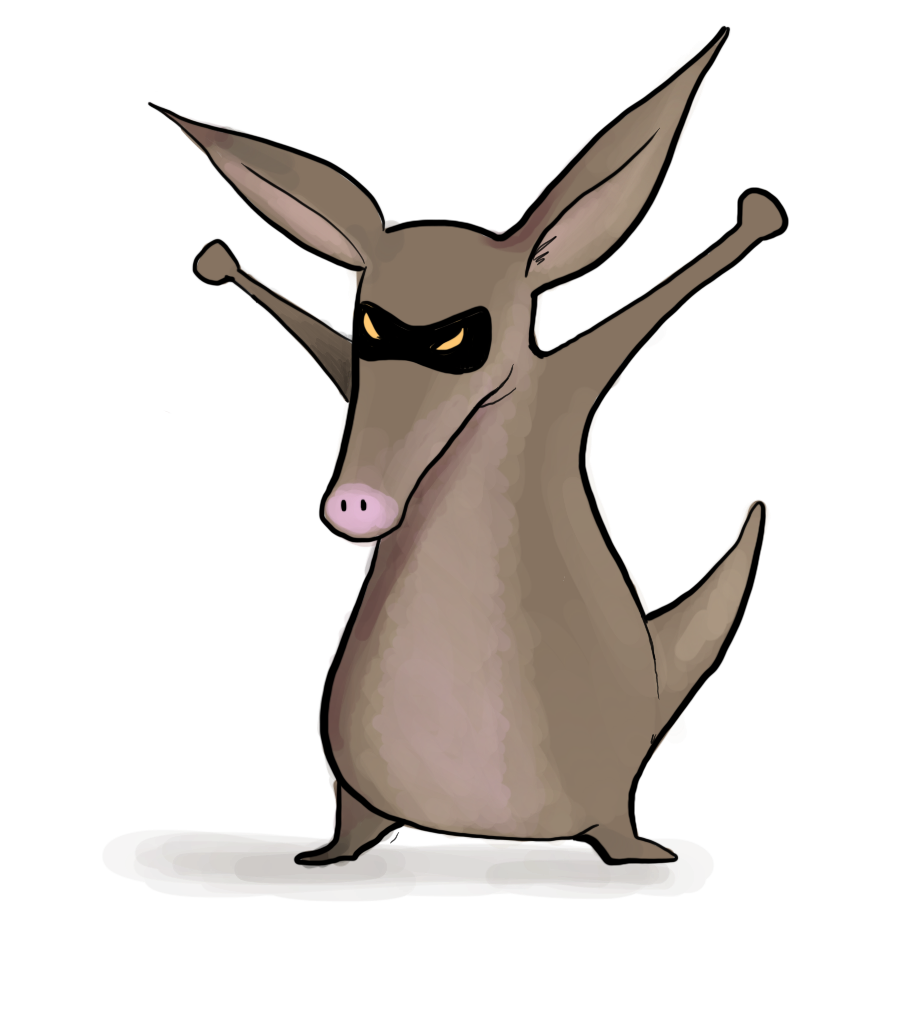 ha,b
ui
uj
ui
Universe U
n buckets
Conclusion:
We can build a hash table that supports INSERT/DELETE/SEARCH in O(1) expected time,
if we know that only n items are ever going to show up, where n is waaaayyyyyy less than the size U of the universe.

The space to implement this hash table is 
O(n log(U)) bits.
O(n) buckets 
O(n) items with log(U) bits per item 
O(log(U)) to store the hash fn.
U is waaayyyyyy bigger than n, but log(U) probably isn’t.
Running times (in a perfect world…)
In expectation!
Graph (DFS and BFS)
Graph
Definition: A graph G = (V,E) consists of two things: A collection V of vertices and a collection E of edges.

Two ways to explore a graph that we’ve covered in class: DFS and BFS
DFS
DFS(w, currentTime):
w.startTime = currentTime
currentTime ++
Mark w as in progress.
for v in w.neighbors:
if v is unvisited:
currentTime 
         = DFS(v, currentTime)
currentTime ++
w.finishTime = currentTime
Mark w as all done
return currentTime
Example DFS (we sort edges in alphabetical order)
A
B
C
Start: 1
D
E
F
[Speaker Notes: Skip this example if time does not allow]
Example DFS (we sort edges in alphabetical order)
A
B
C
Start: 1
D
E
F
Start : 2
Example DFS (we sort edges in alphabetical order)
A
B
C
Start: 1
Start : 3
D
E
F
Start : 2
Example DFS (we sort edges in alphabetical order)
A
B
C
Start: 1
Start : 3
Start : 4
D
E
F
Start : 2
Example DFS (we sort edges in alphabetical order)
A
B
C
Start: 1
Start : 3
Start : 4
Finish : 5
D
E
F
Start : 2
Example DFS (we sort edges in alphabetical order)
A
B
C
Start: 1
Start : 3
Start : 4
Finish : 5
D
E
F
Start : 2
Start : 6
Example DFS (we sort edges in alphabetical order)
A
B
C
Start: 1
Start : 3
Start : 4
Finish : 5
D
E
F
Start : 2
Start : 6
Start : 7
Example DFS (we sort edges in alphabetical order)
A
B
C
Start: 1
Start : 3
Start : 4
Finish : 5
D
E
F
Start : 2
Start : 6
Start : 7
Finish : 8
Example DFS (we sort edges in alphabetical order)
A
B
C
Start: 1
Start : 3
Start : 4
Finish: 12
Finish: 10
Finish : 5
D
E
F
Start : 2
Start : 6
Start : 7
Finish : 11
Finish : 9
Finish : 8
Relation in DFS tree and start/finish time
If u is v’s ancestor: start(u) < start(v) < finish(v) < finish(u) 
If u is v’s descendant: start(v) < start(u) < finish(u) < finish(v)
If u is v’s cousin and v is visited first:start(v) < finish(v) < start(u) < finish(u)
Note that startTime and finishTime never interleave:start(v) < start(u) < finish(v) < finish(u) will never happen
[Speaker Notes: V is sandwiched by u 
U is sandwiched by v 
They do not overlap 
Interleave never happens]
What can we do with DFS?
Find all vertices reachable from the start vertex
Check if a graph is bipartite graph. (Similar to the method based on BFS. Will go over this in the handout)
Topological sort for directed graph without any cycle (DAG)
In reverse order of finishing time in DFS!
Both algorithms run in O(|V| + |E|).
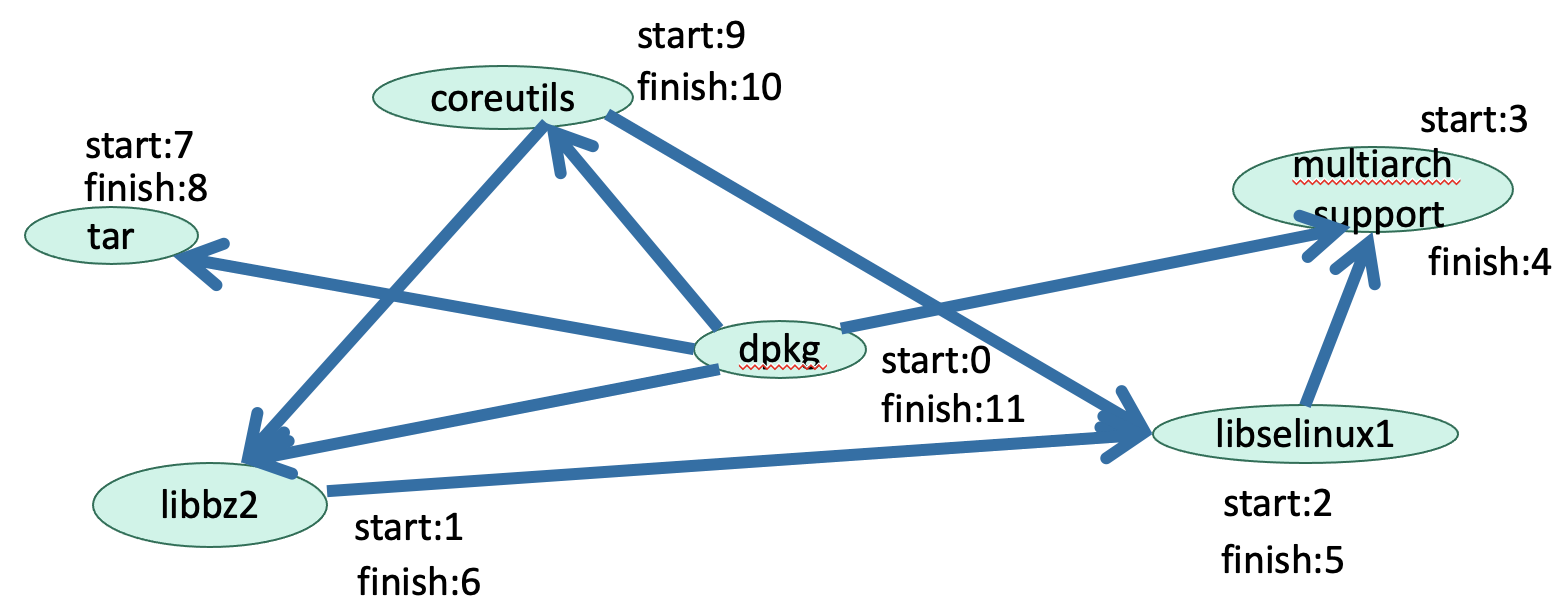 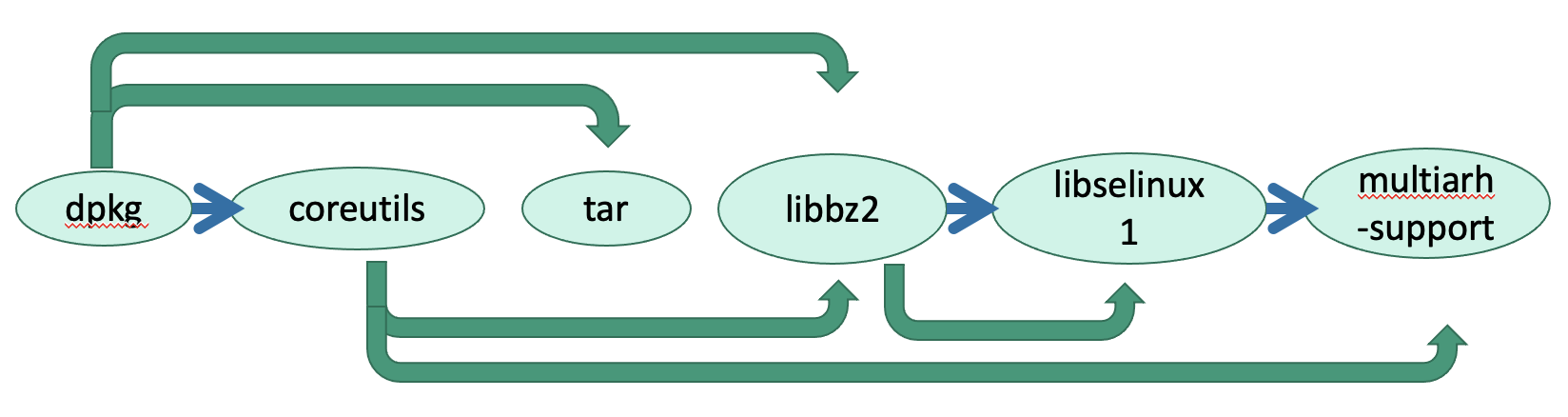 BFS (More detail than you’ve seen in class)
BFS(G, v)
Input: graph G = (V, E); node v in V, edge e in E
Output:
Array visited: V -> {True, False}
Queue Q of vertices. Initialize with start vertex v.
While Q is non-empty:                # keep looping as we have unexplored vertices
Pop u from queue Q            # u is the vertex currently explored
If not visited[u]:	          # only work on vertices we have not explored
visited[u] = True
for (u, v) in E:                #push every neighbor of u into queue
Push v onto queue Q
What if we used a stack instead of a queue?
It becomes DFS (iterative implementation)!
What can we do with BFS?
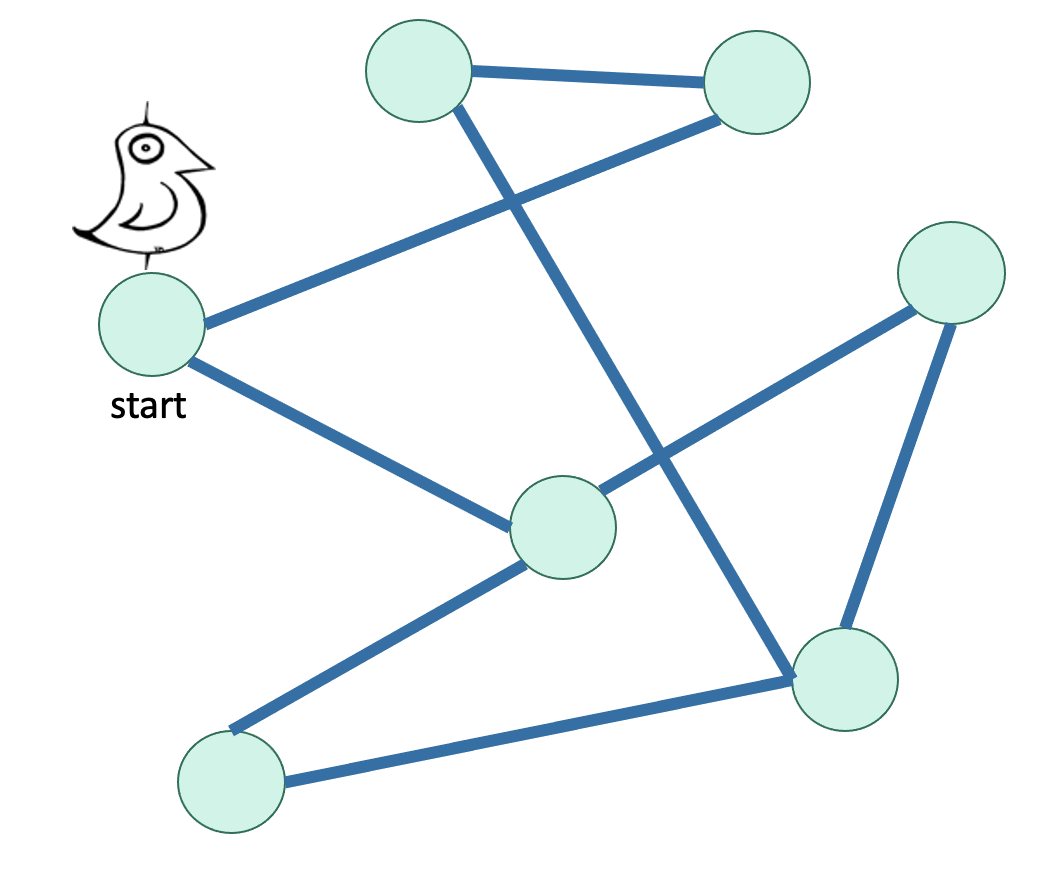 Find all vertices reachable from the start vertex
Find the shortest paths from a vertex to all the others in unweighted graph
Check if a graph is bipartite graph.
Color the levels of the BFS tree in alternating colors.
If you never color two connected nodes the same color, then it is bipartite.
Otherwise, it’s not.
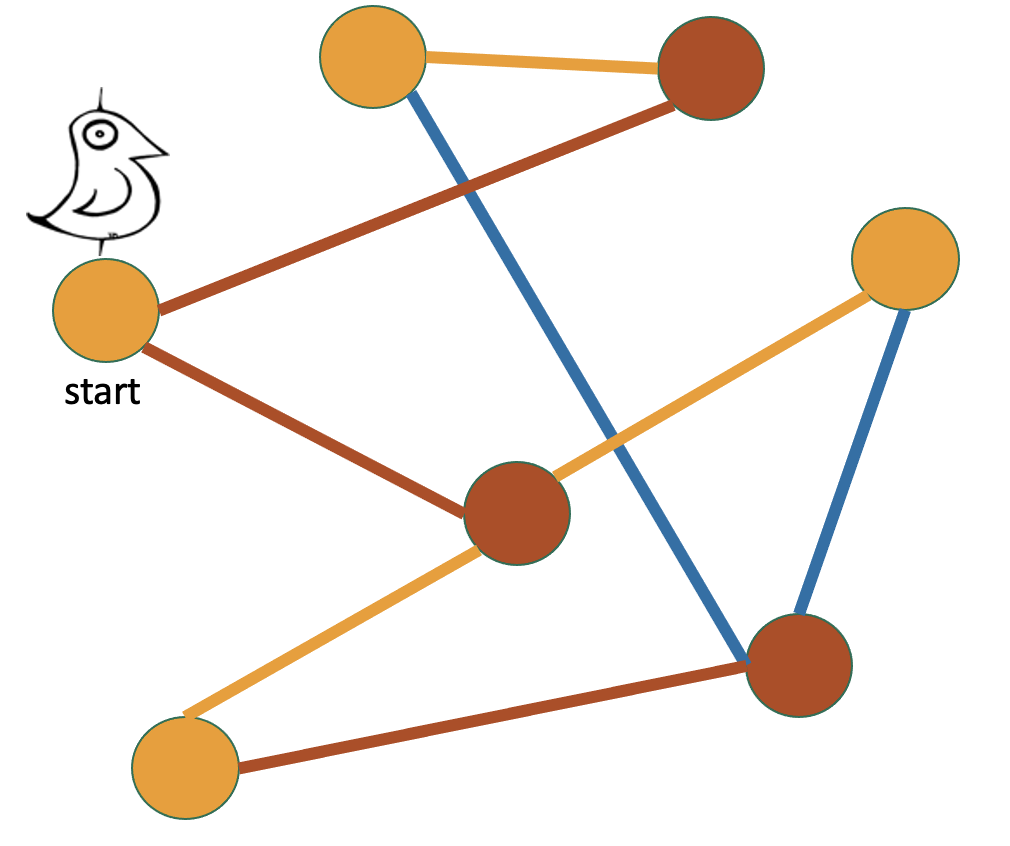 Handout
‹#›
[Speaker Notes: https://www.stanfordlawreview.org/online/privacy-and-big-data-big-data-and-its-exclusions/]